何故内部告発をしなければならなかったのか
〜千葉県がんセンターの場合〜
元・千葉県がんセンター麻酔科医
志村福子

2014.11.26
自己紹介
元・千葉県がんセンターの麻酔科医。センター内の様々な問題を告発したところパワーハラスメントにあい、退職。

パワーハラスメントに対して、千葉県を相手に国家賠償法に基づく損害賠償請求訴訟をおこなっている。地裁・高裁とも勝訴。現在、千葉県がんセンターが上告中。

千葉県がんセンターの案件を公益通報として厚生労働省に報告するも、対応されなかった経験をふまえ、公益通報者保護法の改正を訴えている。

千葉県では就職先がないので、長野県に勤務医として出張中。
千葉県がんセンターの問題
新聞記事などで報道されていること

１．歯科医師の無資格麻酔

男性歯科医師1名が、研修登録をせずに、歯科医師には担当できない高難度の麻酔を担当していた。また、患者に対し、歯科医師が研修目的に麻酔を担当する説明がなかった。
男性歯科医師１名と手術管理部部長が書類送検され、起訴猶予となった。

２．膵臓癌の腹腔鏡手術で複数の死亡事故が出ている

まだ、保険診療が認められていない膵頭十二指腸切除術を腹腔鏡で行い、術後死亡した患者が複数存在する。また、その医療費を違う術式で請求（不正請求）していた疑いが持たれている。
実際に何が起こっていたか
報道されているのは、
ほんの一部の出来事にすぎない
実際の現場では…
１．歯科医師の医科麻酔研修が長年違法な形で行われ、歯科
医師が担当した麻酔で、医療事故事故が発生。中には術中心停止し、植物状態になった患者も存在。

→違法な研修を行っていたのは、起訴された歯科医師だけでなくすべての歯科医師4名。また全員が、研修方法がガイドライン違反であることを認識していた。

２．消化器外科の様々な手術（開腹手術や腹腔鏡手術を合わせて）で術後出血や、重篤な縫合不全による早期の再手術が多発していた。

→膵臓癌の腹腔鏡手術の術後死亡はその中の１例にすぎない
歯科医師の医療行為
医師法第17条で、「医師でなければ医業をなしてはならない」と定められており、歯科医師の医療行為は禁止されている。

2002年、歯科医師が市立札幌救急医療センターで勤務し、医療行為を行っているという記事が掲載された。患者には、歯科医師が医療行為をおこなっているとは知らされておらず、歯科医師や、救急医療センターの責任者の医師が医師法違反に問われた。最高裁判所で、責任者医師の罰金刑６万円が確定した。

実は、それまで、歯科医師が、研修と名目で救急救命センターや麻酔科で日常的に医療行為をおこなっており、この事件をきっかけに、救急や麻酔科での研修ガイドラインが作成された。
歯科医師の医療行為（２）
旧「歯科医師の医科麻酔研修のガイドライン」は2002年７月10日に通知された。

2006年、三井記念病院で、歯科医師の担当した麻酔で患者が術中心停止し、死亡。保健所に匿名で内部告発があり、立ち入り調査が入った。

その後の第三者委員会の調査で、ガイドラインを全く守っていなかったことが判明

2009年4月1日より厳格な新ガイドラインに変更
新ガイドラインの要点
「歯科医師の医科麻酔科研修のガイドライン」

①研修の届け出を必ず出すこと（施設での研修期間を事前登録）

②歯科医師が麻酔を研修目的で担当することを、指導者である医師の同席の元、患者に説明し文書で同意を得ること

③麻酔を受けている患者の安全性が担保されること
ガイドラインの落とし穴
歯科医師の麻酔研修は、「歯科臨床における麻酔管理の
安全性や確実性を備えた歯科医師を育成することを目的とした研修」とされているが…
・歯科医師がガイドライン違反を行っていたとしても、どこからも監査が入らず、また罰則もないため、遵守する意味はない。
・期間限定の研修とされているが、延長可
→半永久的に研修という名目で、歯科医師の免許だけで麻酔科医として勤務可能。このような研修をしているのは日本だけ。
歯科医師の臨床教育
歯科に特化しており、学生時代の臨床教育・実習体制や、国家試験の内容も全く異なっている。

歯科医師には医学生や初期研修医なら当然学んでいる医学知識が無い

・vital signや血液生化学検査の値の正常・異常が分からない
・心電図が読めない

→このような状況から、いきなり患者に全身麻酔という医療行為をおこなう立場に。
千葉県がんセンター麻酔科の当時の状況
麻酔科常勤医師2名（手術管理部部長・私）
歯科医師4名
初期研修医1～2名
非常勤の麻酔科医師1～2名

歯科医師・初期研修医の担当する麻酔は、がんセンターの手術件数の約50％（歯科医師4名で40％）を占めていた。それをたった１名の手術管理部部長で指導していた。

ところが、手術管理部部長は麻酔の最初と最後（導入と抜管）のみ立ち会うだけ。途中は不在で、その間は起訴された歯科医師が、ほかの歯科医師や研修医の麻酔を監督。
当時の歯科医師たち
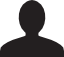 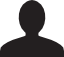 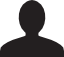 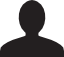 歯科医師A
30歳台の某歯科大学元歯科麻酔科講師。卒後10年以上。常勤雇用。

千葉県がんセンター以外にも
複数の病院で麻酔科医として勤務
がんセンターでは「がん患者の歯科治療をするために雇用」とされていたが、卒業後一般歯科診療の経験はなく、実際に歯科診療もしていなかった。
歯科医師B：歯科口腔外科
歯科医師C：歯科麻酔科
歯科医師D：歯科麻酔科

麻酔の経験はゼロから2年程度と
経験値に違いあり。非常勤雇用。
実際の研修体制の問題点
①　患者の安全を確保するのに不十分な指導体制

・指導を担当するのは手術管理部部長のみ
・同時刻に歯科医師や初期研修医の麻酔が開始され、多い時は同時刻に4～5症例重なり、手術中に十分な指導が出来ていない

②　ガイドライン違反

・患者の術前診察に医師の同席がない。歯科医師が研修で麻酔を担当するという説明と同意（informed consentの取得）が全く行われていない。
→歯科医師は、麻酔を担当するのは手術管理部長、また自分はその助手であると説明。
・歯科医師に禁止されている医療行為を、医師の許可なく単独で施行（おもに起訴された歯科医師）→資料⑥
千葉県がんセンターの腹腔鏡手術
・私の入職した2007年には、腹腔鏡手術を積極的に取り入れ始めていた。上部・下部消化管腹腔鏡手術は保険診療として認められていた。膵臓や肝臓の手術は、一部の術式に限り、保険診療と認められはじめたころであった。

・当時、消化器外科の常勤医師は6～7名。その中に内視鏡外科学会の腹腔鏡手術の技術認定取得者はいなかった
（→A医師、C医師は後日取得した模様）

・担当する手術の分野は、医師毎に分かれていた。
上部消化管→A医師
下部消化管→B医師
肝胆膵　　→C医師（新聞で取り上げられた医師）
その他の若手医師も腹腔鏡手術する機会は時々あった
実際の腹腔鏡手術の体制
執刀者：常勤の医師
第一助手：後期研修医（専門医取得前）
第二助手：初期研修医

他の常勤医師が第一助手に入ることはなし。

→手術時に問題があっても、それに気がつき指摘できる技量のある医師がいない。また、自分の上司である術者に、進言できる立場でもなかった。

年間10例以上、術後出血・縫合不全（開腹手術・腹腔鏡手術を含め）その中に死亡例が含まれる。
2008年の事故
腹腔鏡手術後の患者が、翌日、縫合不全・出血で再手術となった。40℃の高熱がでて、ショック状態の重体であった。麻酔を担当したのは歯科医師で、手術開始後、心停止。術後植物状態となり、数ヶ月後肺炎で死亡。

・手術の技術が問題→術後24時間経過しないうちの再手術

・状態の悪い患者の術前診察を手術管理部部長は全くしていない。歯科医師は、重体と判断できず、通常量の麻酔薬と、ショック状態の患者には禁忌とされている硬膜外麻酔薬を投与
　→その結果、急激な血圧低下・心停止

・手術管理部部長は、患者の側を離れ、部長室にいた
　→心停止と同時刻に、部長室から出てくる姿を私が目撃